Nonstationary spatial process modeling Part II  Paul D. Sampson --- Catherine CalderUniv of Washington --- Ohio State Universitythis presentation derived from that presented at the Pan-American Advanced Study Institute on Spatio-Temporal StatisticsBúzios, RJ, BrazilJune 16-26, 2014
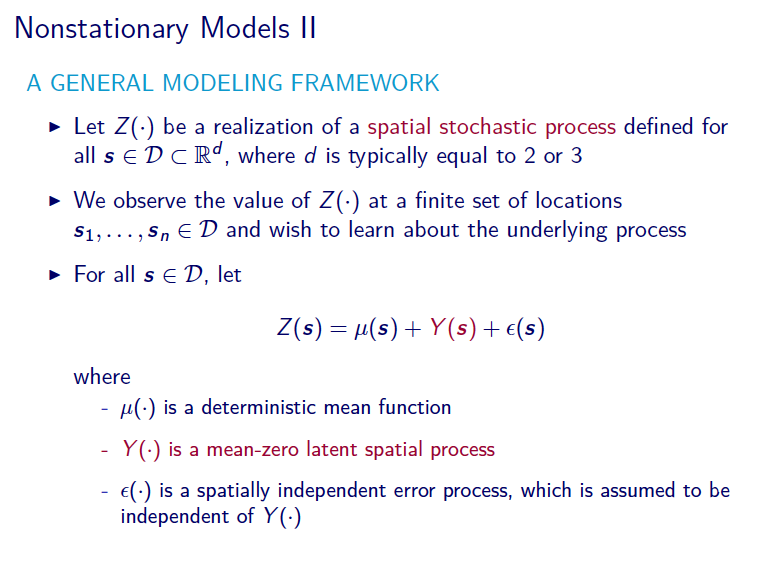 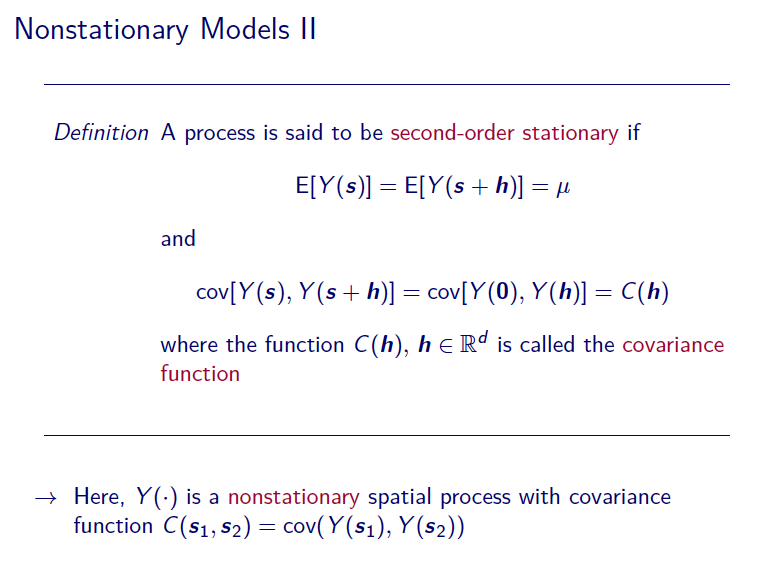 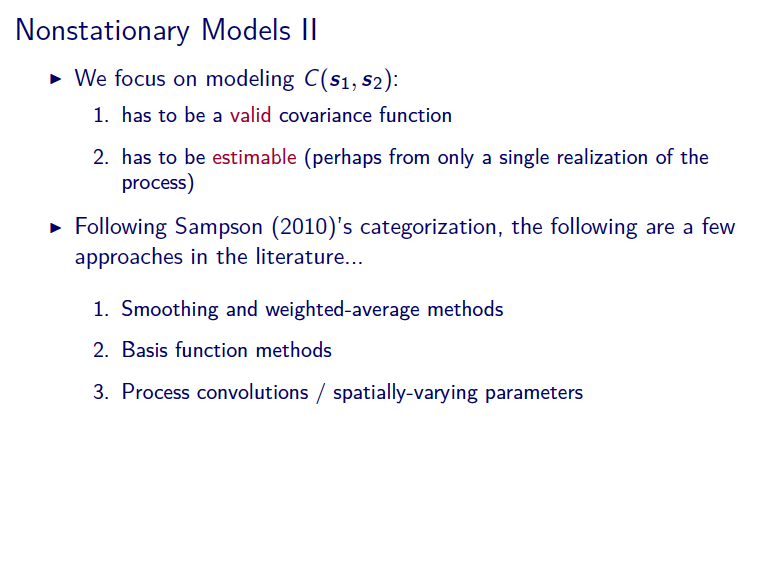 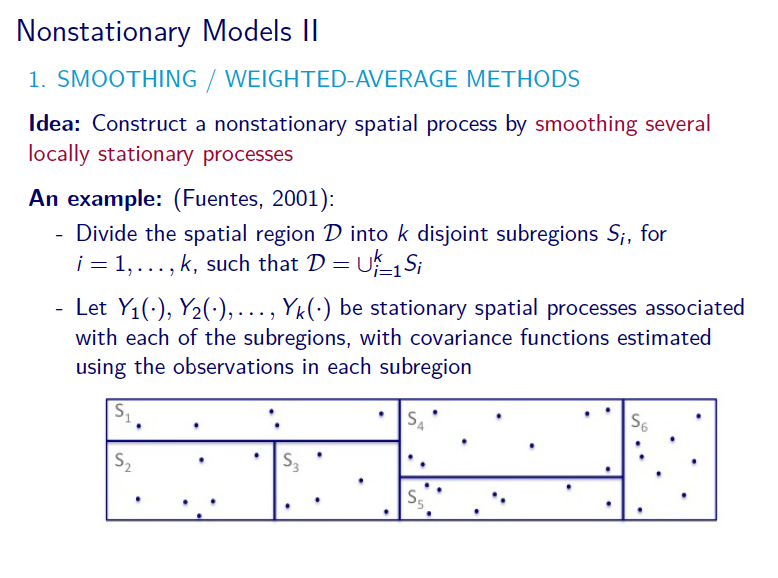 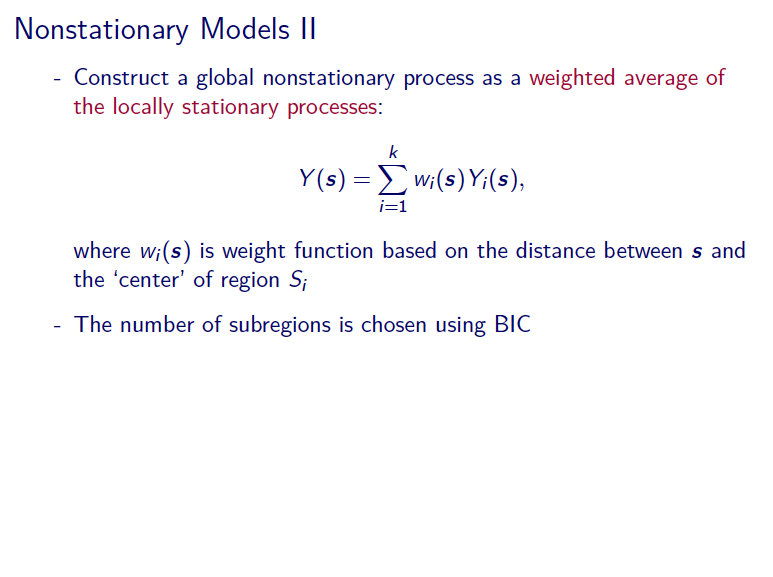 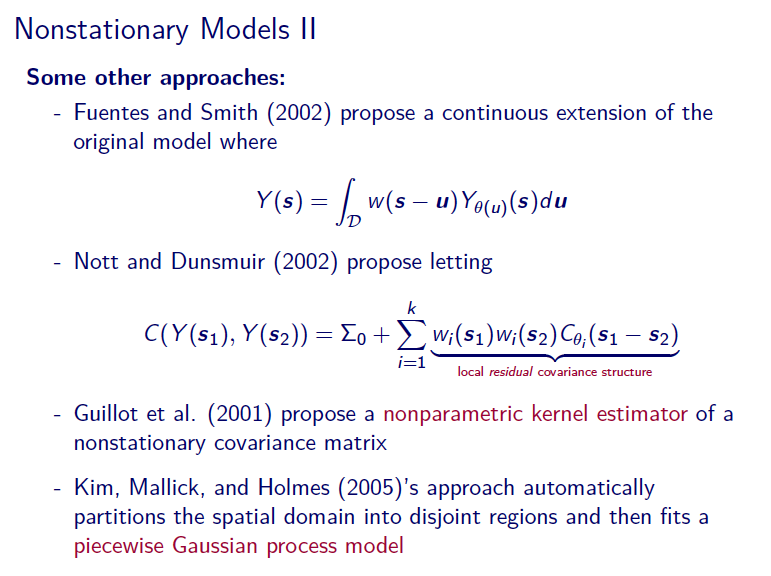 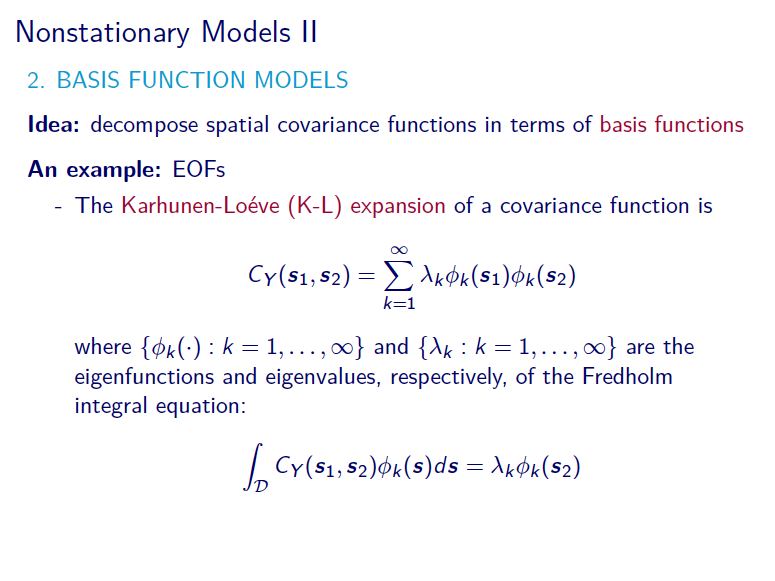 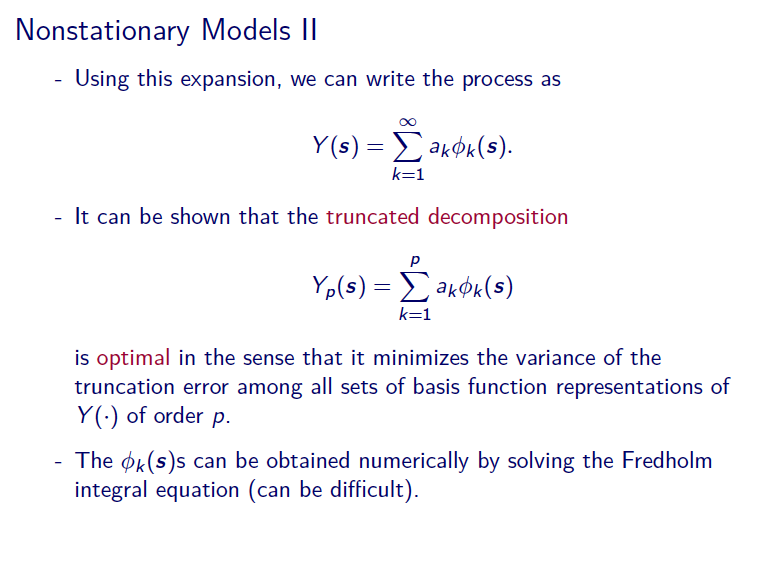 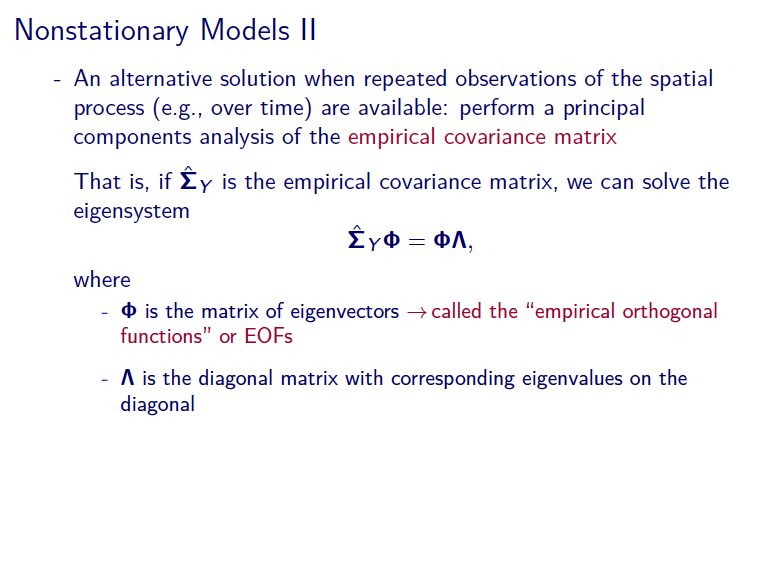 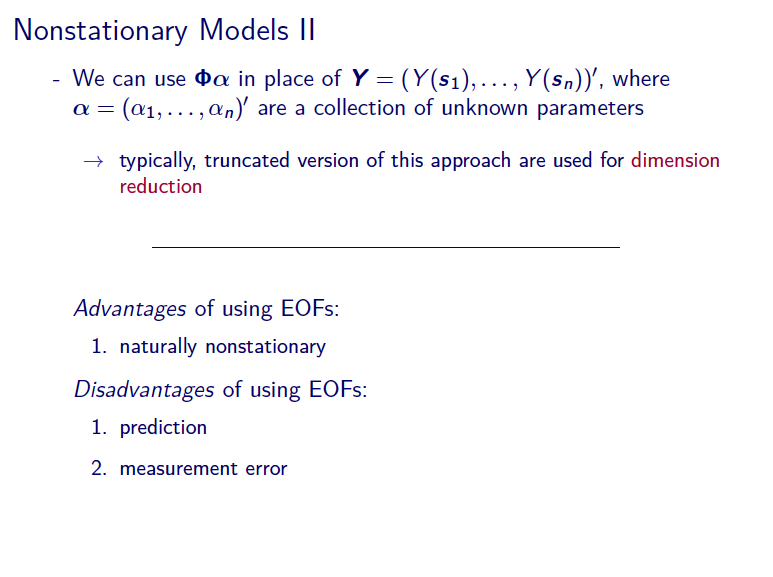 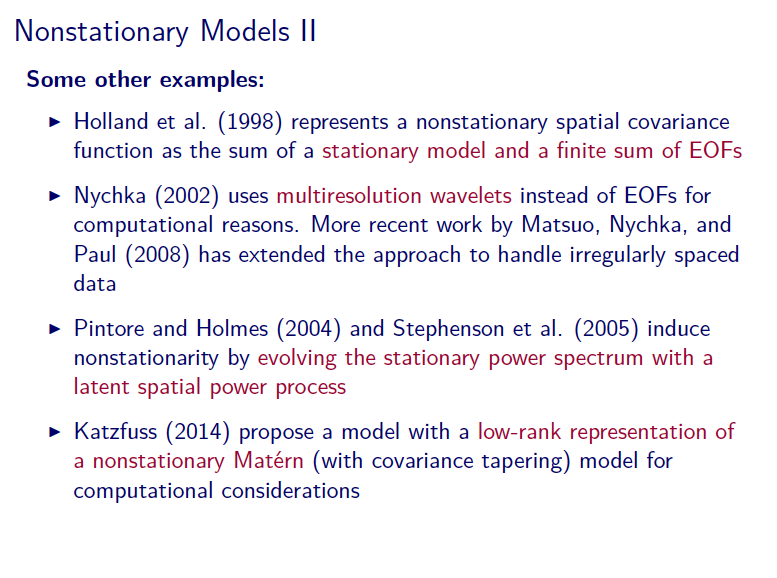 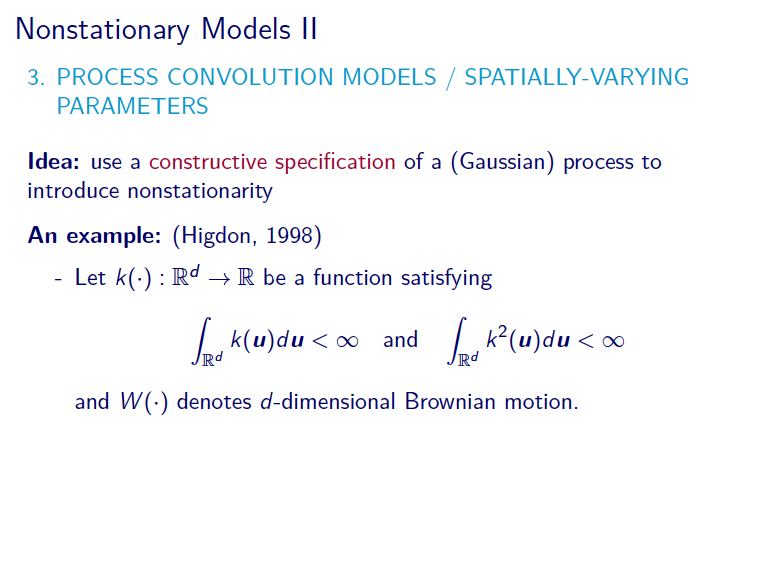 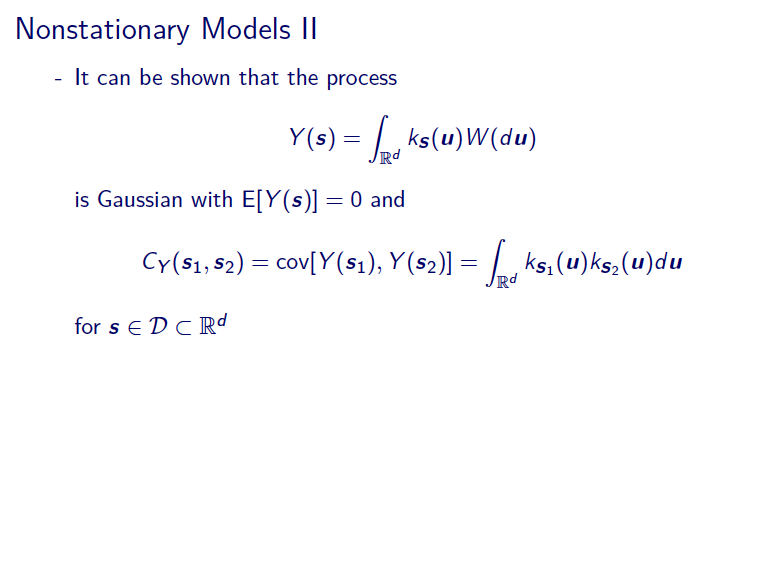 If the kernels ks(u) are of fixed shape, such as Gaussian kernels varying only in location, the covariance is stationary, a function only of |s1-s2 |.  
If the parameters of the kernels, such as orientation and anisotropy of elliptical contours, vary in space, we have a nonstationary model.
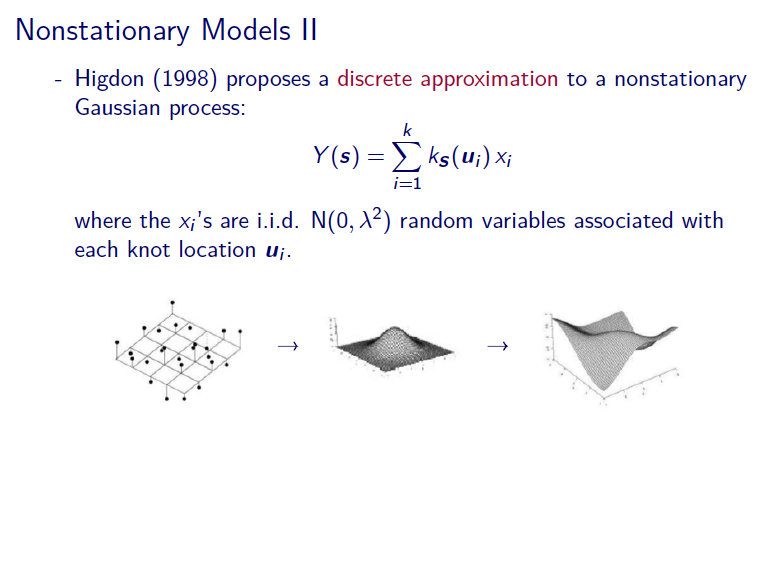 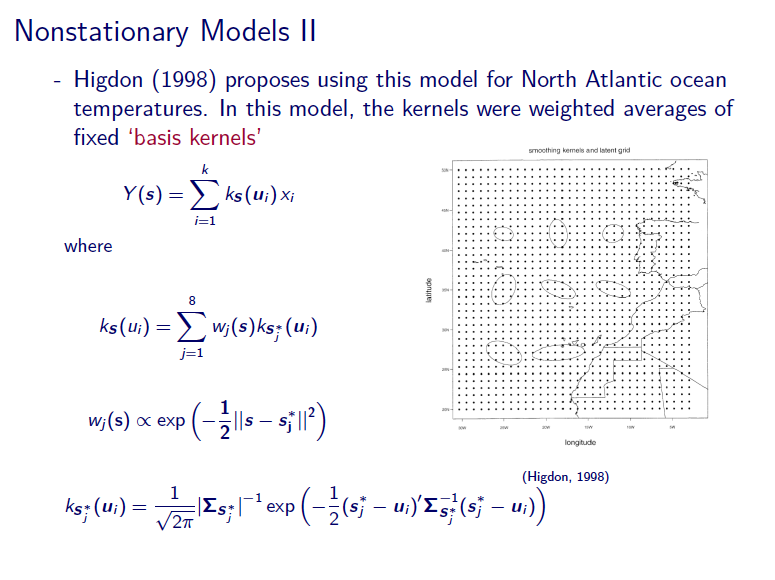 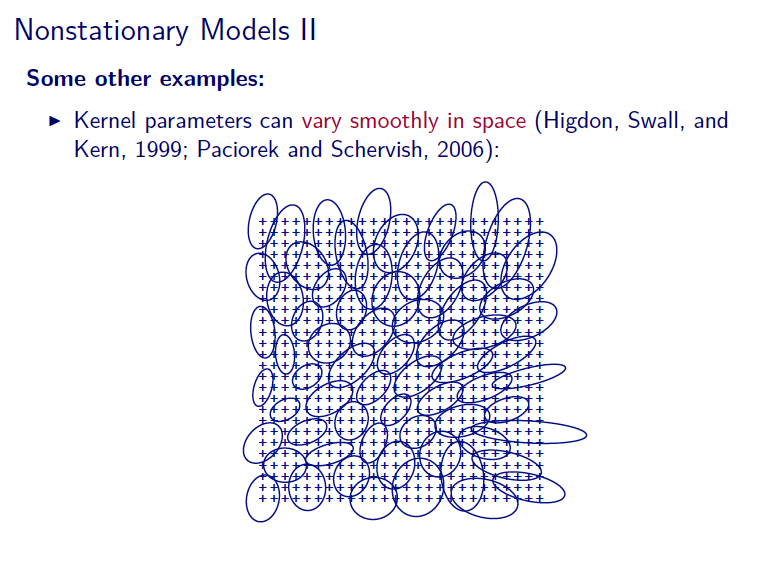 Nonstationary Models II
A famous result (Thiebaux 1976; Thiebaux and Pedder 1987) uses a parametric class of Gaussian kernel functions in Equation 2 to give a closed-form covariance function; this result was later extended (Paciorek 2003; Paciorek and Schervish 2006; Stein 2005) to show that
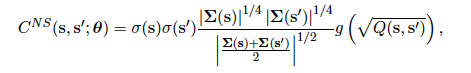 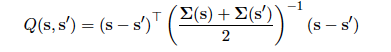 Nonstationary Models II
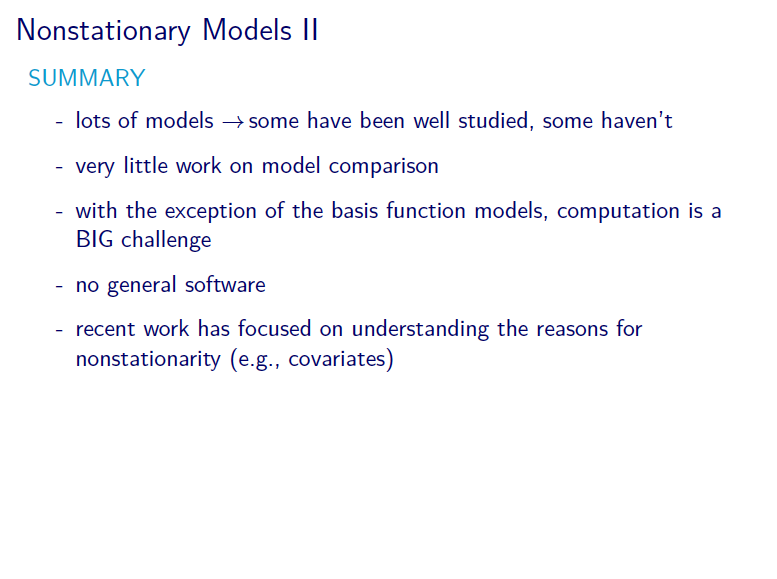 Nonstationary Models II
To appear in the Journal of Statistical Software:
Local Likelihood Estimation for Covariance Functions with Spatially-Varying Parameters: The convoSPAT Package for R
Mark D. Risser
Catherine A. Calder
Nonstationary Models II
Nonstationary Models II
Nonstationary Models II
Nonstationary Models II
Computationally efficient inference.
Nonstationary Models II
Computationally efficient inference.
Risser and Calder achieve computational efficiency using 
(1) the discrete mixture representation above, and its requisite specification of the size/spacing of the basis grid, and the tuning parameter for the weight function, and
(2) the idea of using local likelihood estimation (Tibshirani and Hastie, 1987), rather than aim to optimize the full log-likelihood.
Nonstationary Models II
Computationally efficient inference.
First, recall REML estimation.  The full log likelihood is
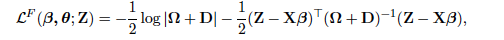 The “restricted” log likelihood (based on “n-p” linear combinations having expected value zero for all possible parameter values, can be written.
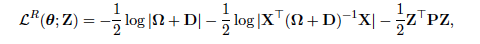 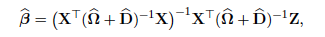 Nonstationary Models II
Computationally efficient inference.
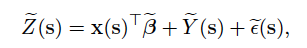 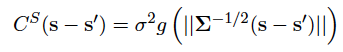 Nonstationary Models II
Computationally efficient inference.
Note:  The kernel matrices are parameterized in terms of of the eigenvalues and angle of rotation of its spectral decomposition
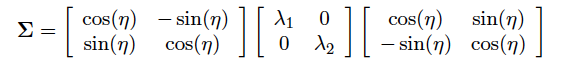 Nonstationary Models II
Computationally efficient inference.
The  convoSPAT  package for R
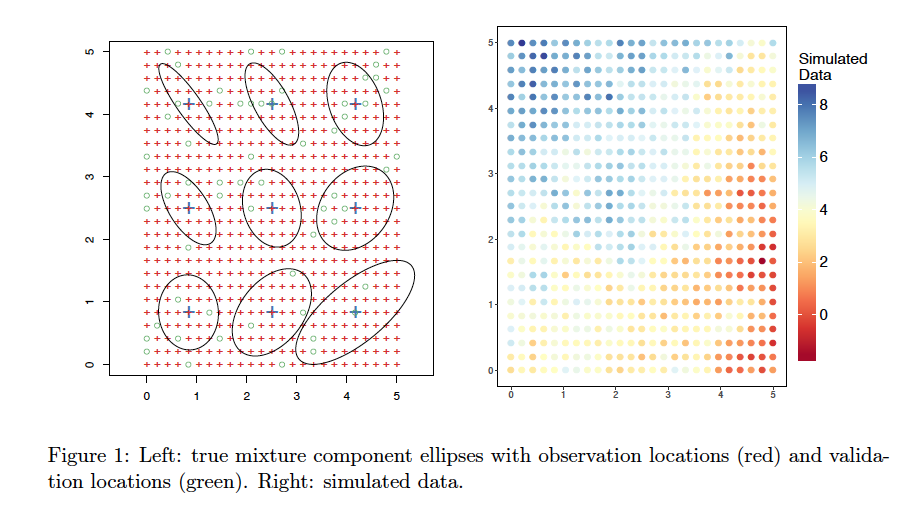 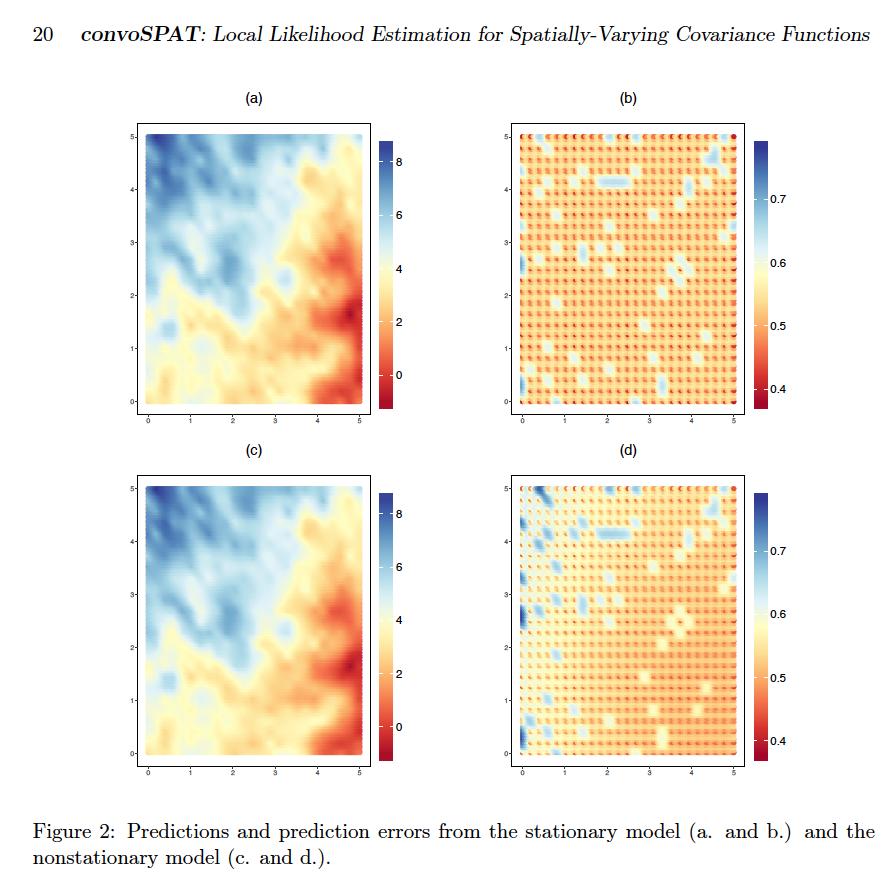